DEMO – IV
Small Intestine & Pancreas
Ali Jasim Alhashli
Year III – Unit V  (GI & Renal Systems)
Station – 1
(Gross Anatomy of Small Intestine & Pancreas)
***Note: for anatomy of pancreas, watch the video***
Jejunum begins at the duodenojejunal  junction & the ileum ends at the  ileocecal junction.

The jejunum & ileum are 6-7 m long.
Note:	Jejunum	constitutes	2/5	of	the  length & the ileum 3/5 of the length.

The terminal ileum usually lies in the  pelvis, from which it ascends to end in  the medial aspect of the cecum.
Station – 1
(Gross Anatomy of Small Intestine & Pancreas)
The mesentery: fan-shaped fold of peritoneum,  attaches the jejunum & the ileum to the  posterior abdominal wall.
The root of the mesentery is 15 cm, directed  obliquely, inferiorly & to the right.
It extends from the duodenojejunal junction on  the left side of the L2 vertebra to the ileocolic  junction & the right sacroiliac joint.
The root of the mesentery crosses:
-Ascending	&	horizontal	parts
duodenum.
Abdominal aorta.
Inferior vena cava.
Right ureter.
Right testicular or ovarian vessels.
of	the
Station – 1
(Gross Anatomy of Small Intestine & Pancreas)
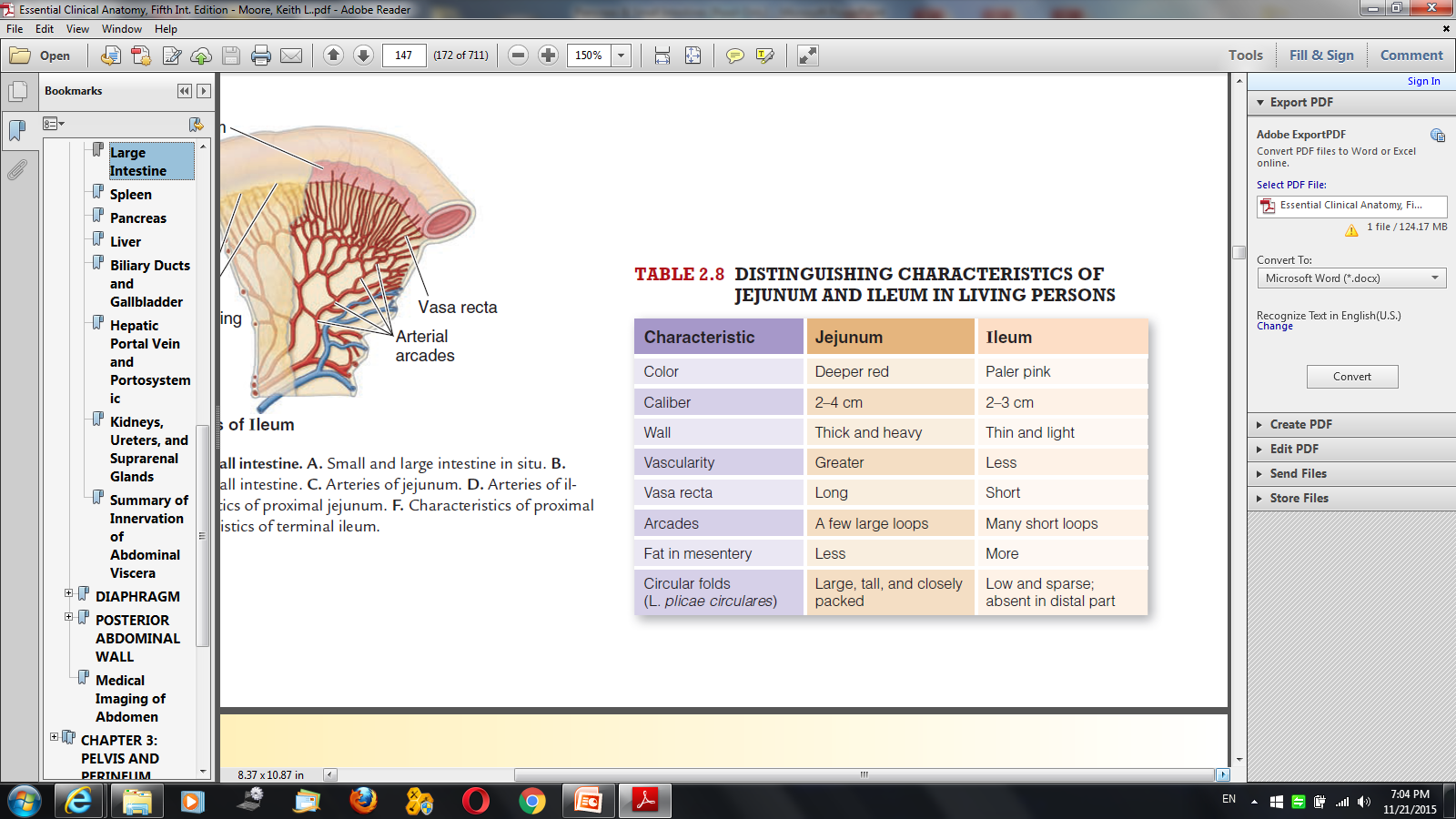 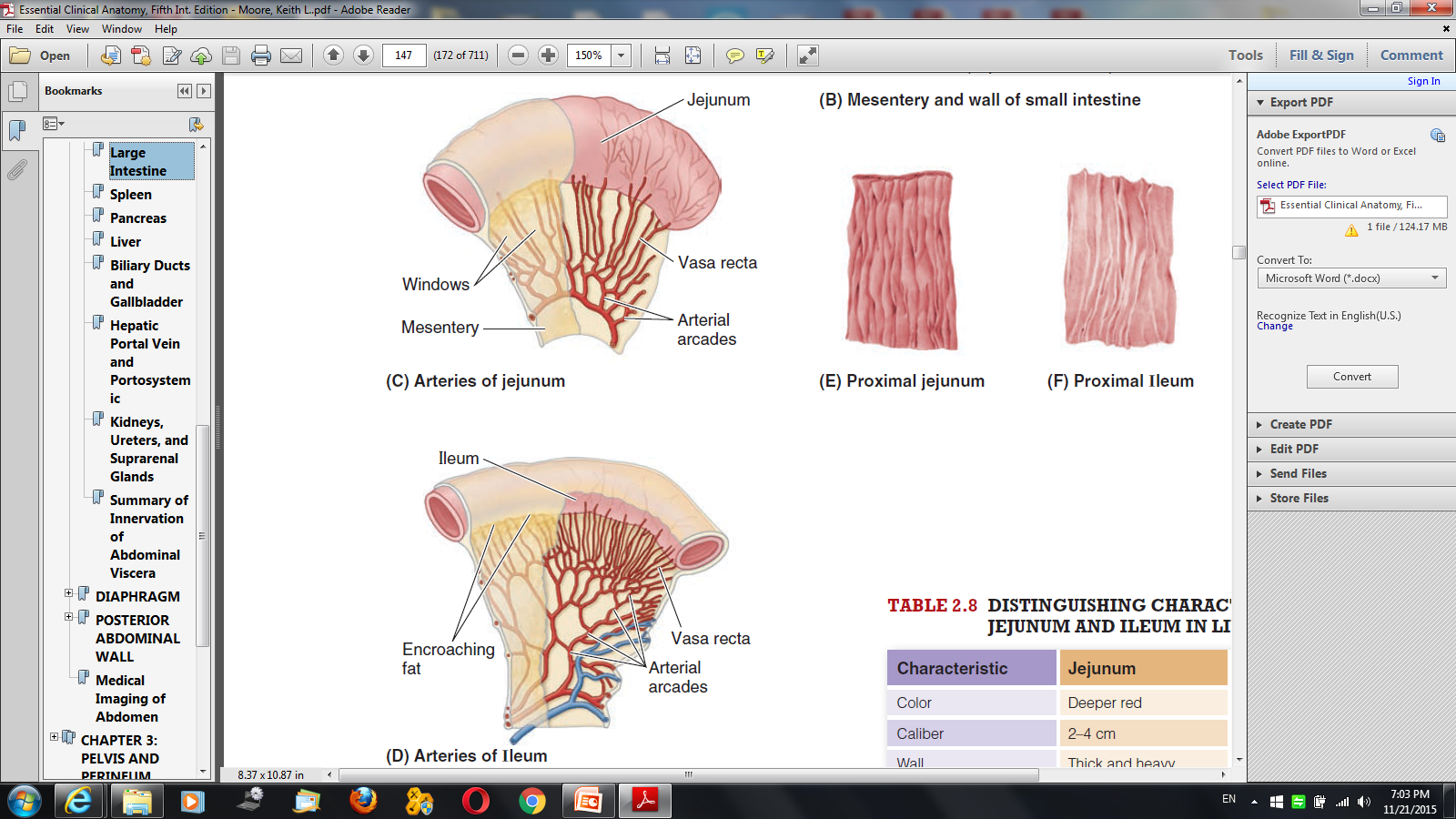 Station – 1
(Gross Anatomy of Small Intestine & Pancreas)
Station – 2 (Embryology of Midgut)
The midgut forms a U-shaped loop (midgut loop) that herniates through the primitive  umbilical ring into the extraembryonic cavity (this is known as physiological umbilical  herniation) at the 6th wk. this loop attaches to the umbilicus by the vetilline duct.
The midgut loop consists of a cranial limb (forming the jejunum and upper part of the  ileum) and a caudal limb (forming the lower part of the ileum, cecum & appendix,  ascending colon and proximal 2/3 of the transverse colon)
The  midgut  rotates  a  total  270	(90 +  180)  counterclockwise  (عكس اتجاه عقارب الساعة) around an axis formed by the SMA.
Clinical consideration:
Omphalocele: occurs when the abdominal contents persist outside the body covered by  peritoneum and aminion.
Ileal diverticulum (Meckel diverticulum): occurs when a remnant of the vetilline duct  persist, thereby forming an outpouching of the ileum which may connect to the  umbilicus via a fibrous cord or a fistula.
Non-rotation: occurs when the midgut loop rotates only 90 counterclockwise resulting  in (left-sided colon).
Reversed  rotation:  occurs  when  the  midgut  loop  rotates  180 clockwise  instead   of
counterclockwise. Therefore, the duodenum will be in front of the colon.
Mixed rotation: mixed positions of the structures.
Station – 2 (Embryology of Midgut)
Station – 3 (Imaging of The Small Intestine)
Giving a person Barium Sulfate in the form of barium meal will show us first the esophagus & if there is any obstruction in it caused by:
Achalasia.
Compression by an enlarged thyroid gland.
Hypertrophy of the left atrium of the heart.
When barium reaches the stomach, its shape and curvatures can be seen  clearly. Once it reaches the small intestines, any of these abnormalities  can be seen:
Erosions & ulcerations.
Perforations.
Polyps.
and even intestinal parasites.
Double-contrast barium radiograph: Barium Sulfate + Carbon Dioxide. It is
given rectally.
Station – 3 (Imaging of The Small Intestine)
Bird-beak seen in  achalasia
Barium showing the stomach and  the duodenum
Barium showing the stomach  and the small intestine
Station – 3 (Imaging of The Small Intestine)
Double contrast barium of the small  intestine
Double bubble sign seen in case of  duodenal atresia caused by annular  pancreas
Station – 3 (Imaging of The Small Intestine)
Esophagojejunostomy: no pancreatic enzymes will be released in the  duodenum because it has been removed. Therefore, these enzymes must be  gibe in synthetic form.

Overgrowth of the head of the pancreas might lead to compression of  inferior vena cava which is located posterior to it. Therefore, resulting in  lower limbs edema.

In  acute  pancreatitis,  the  pain  will  be  referred  to  the  back (dorsolumbar
region).

Carcinoma in the head of the pancreas will lead to the obstruction of the bile  duct resulting in jaundice.

Overgrowth or carcinoma in the neck of the pancreas will lead to the  compression of the portal vein at the level of L1 vertebra.
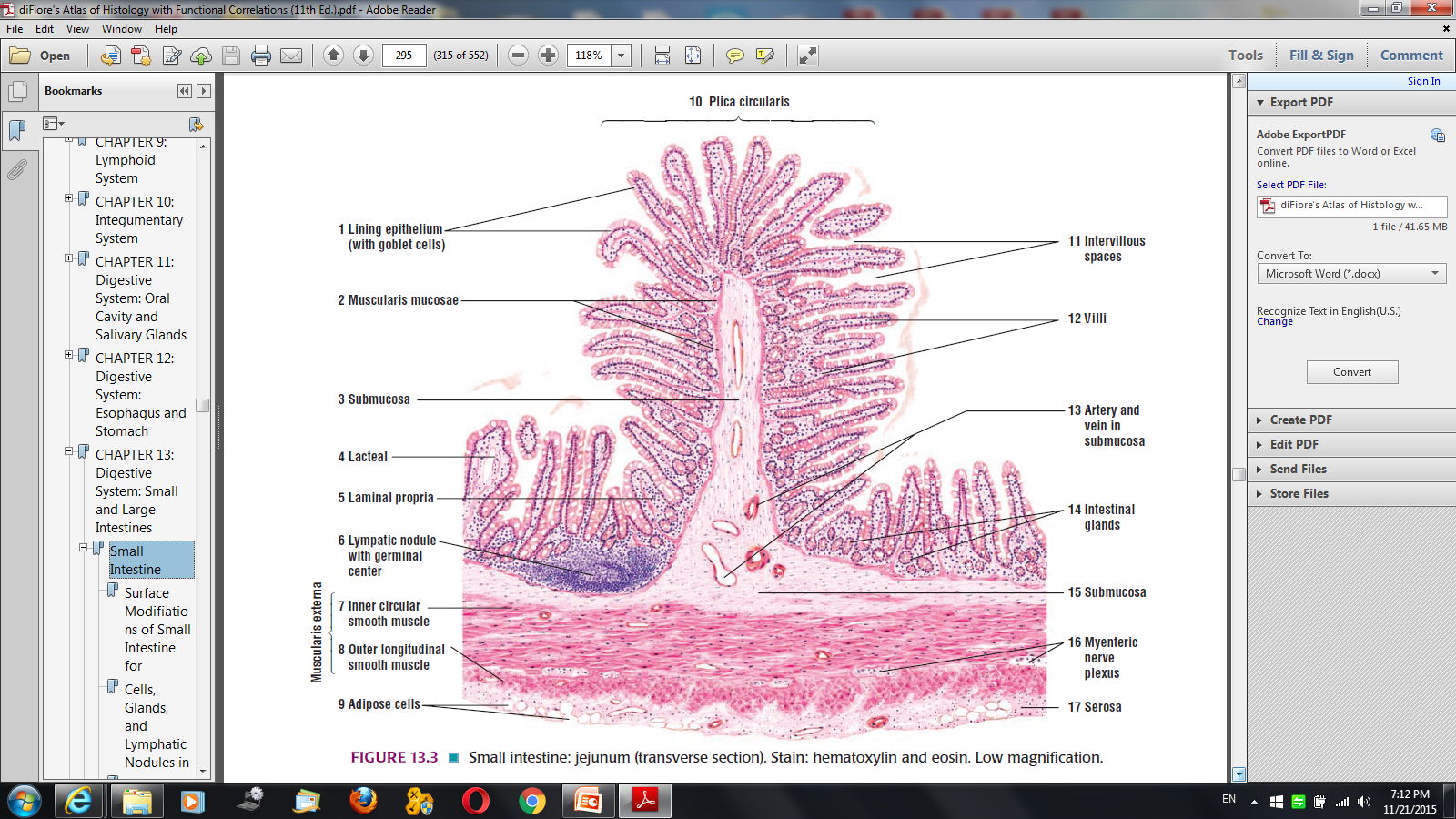 Station – 4 (Histology of The Small Intestine)
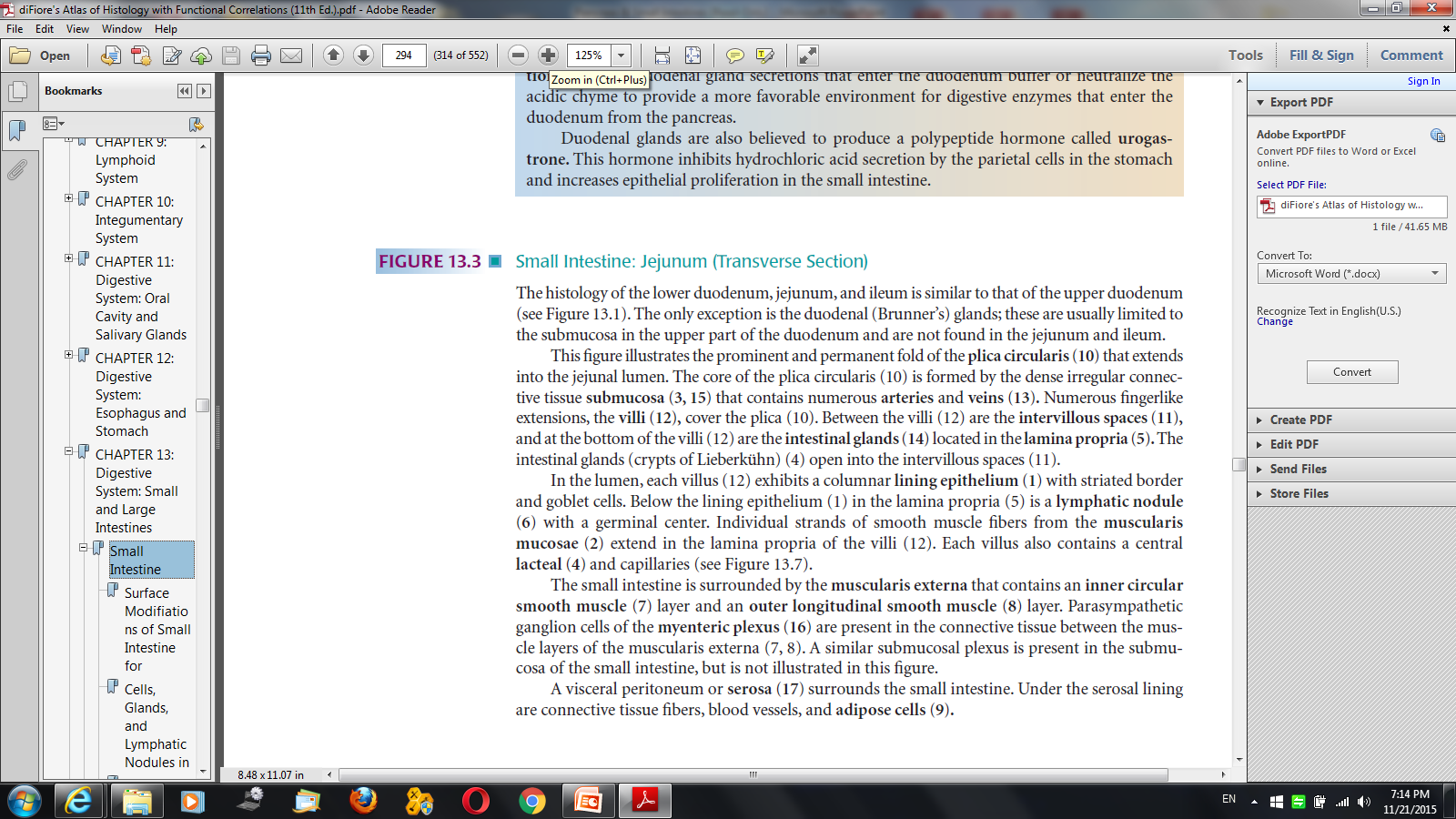 Station – 4 (Histology of The Small Intestine)
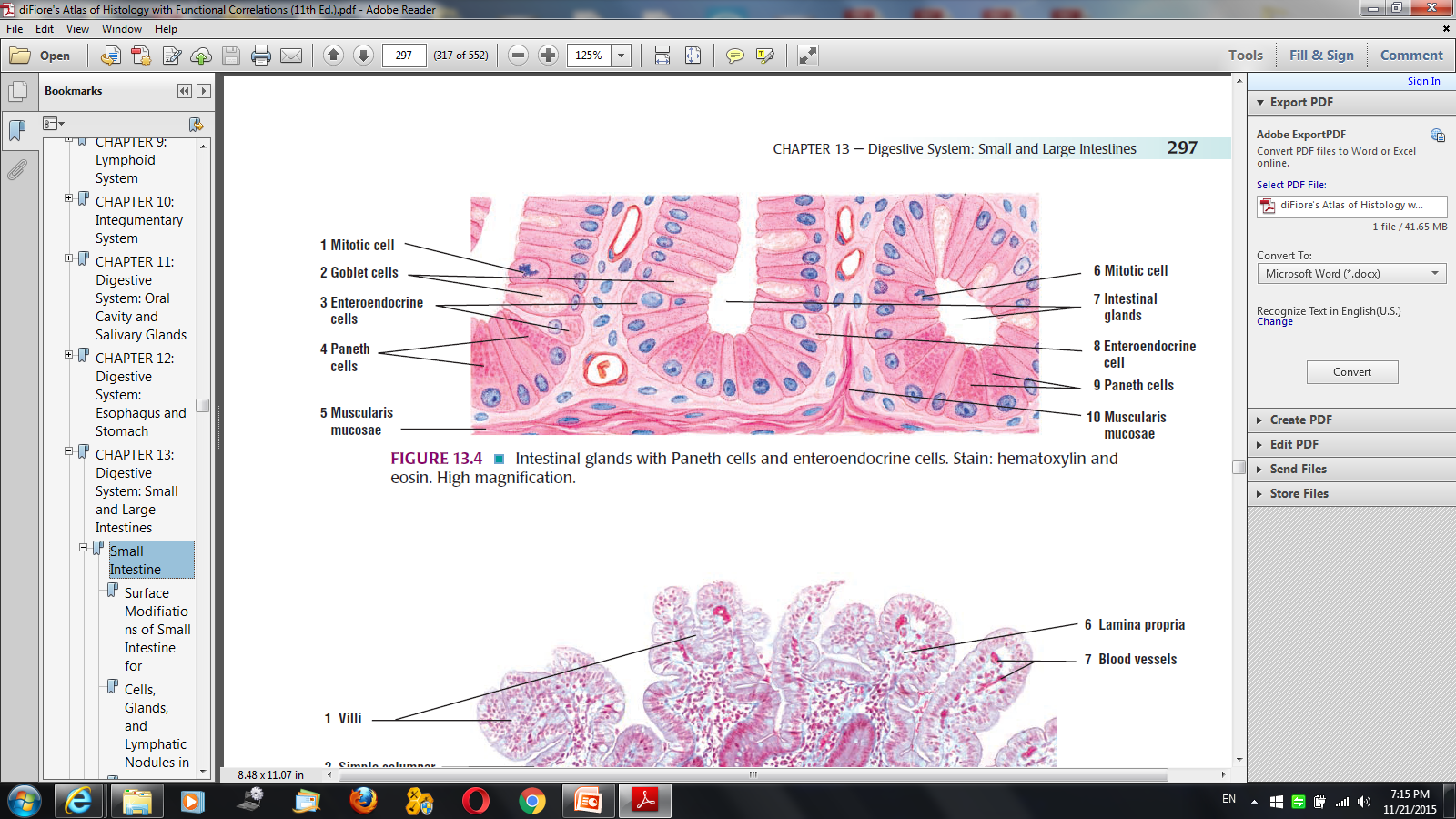 Station – 4 (Histology of The Small Intestine)
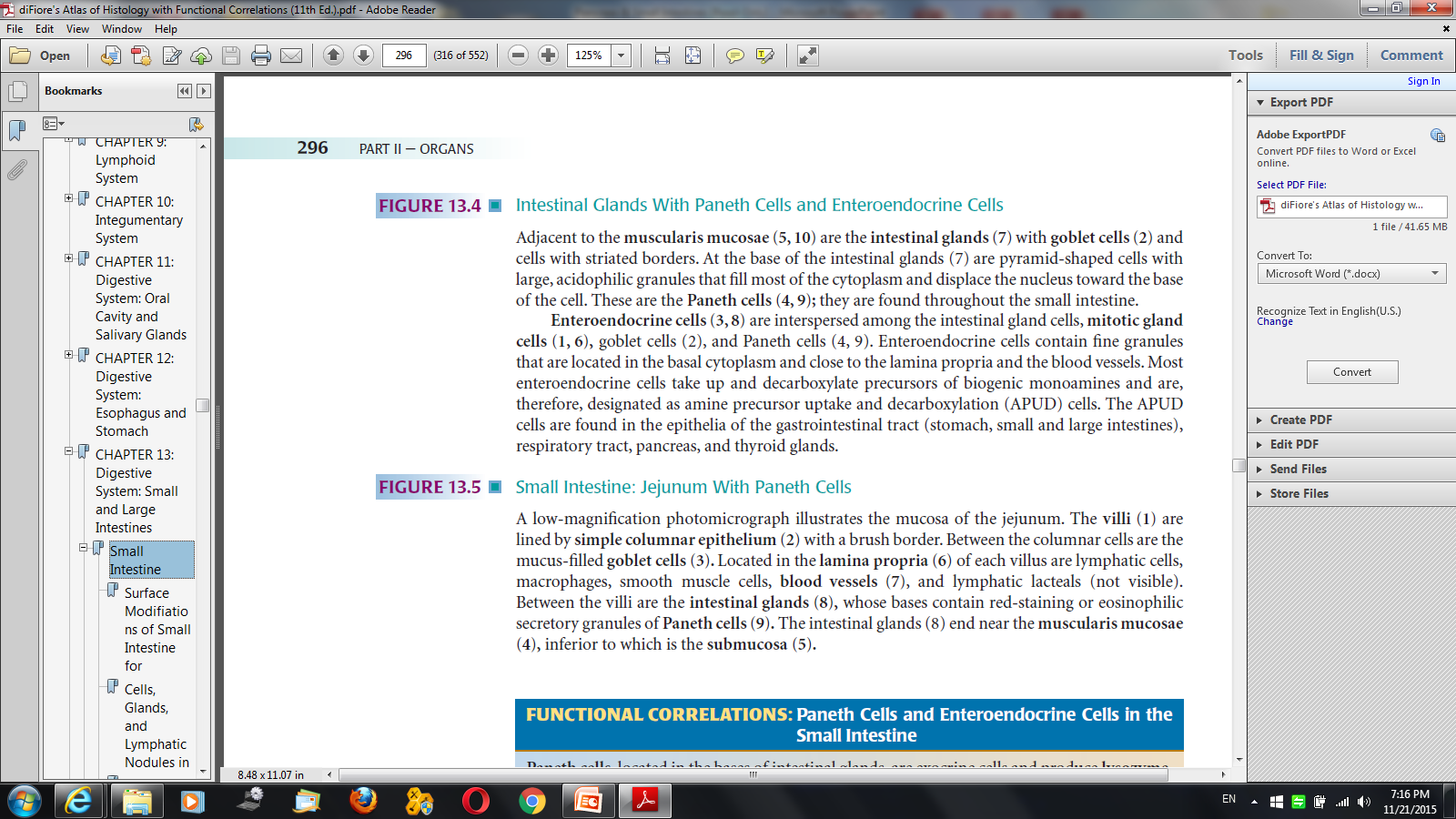 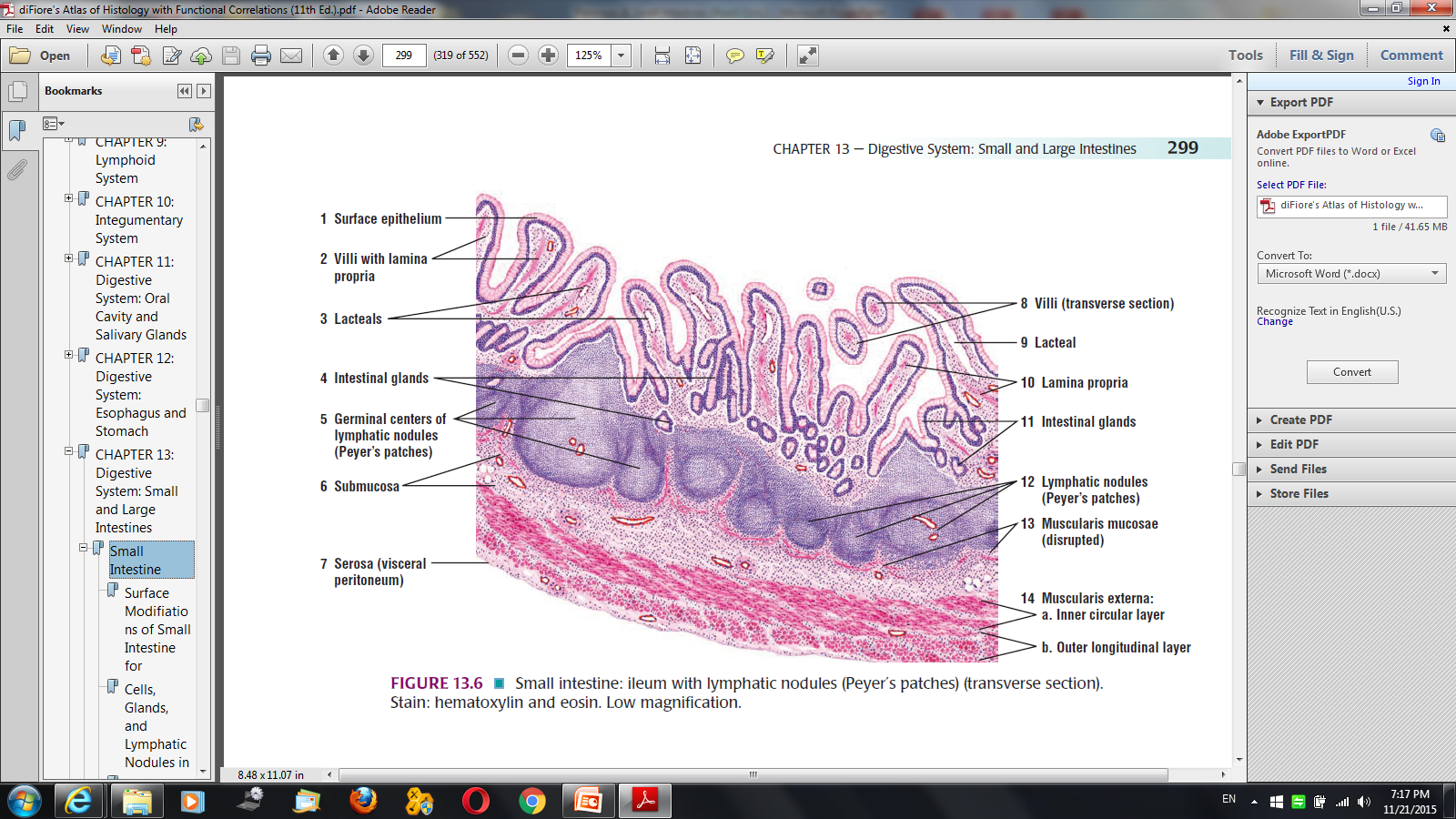 Station – 4 (Histology of The Small Intestine)
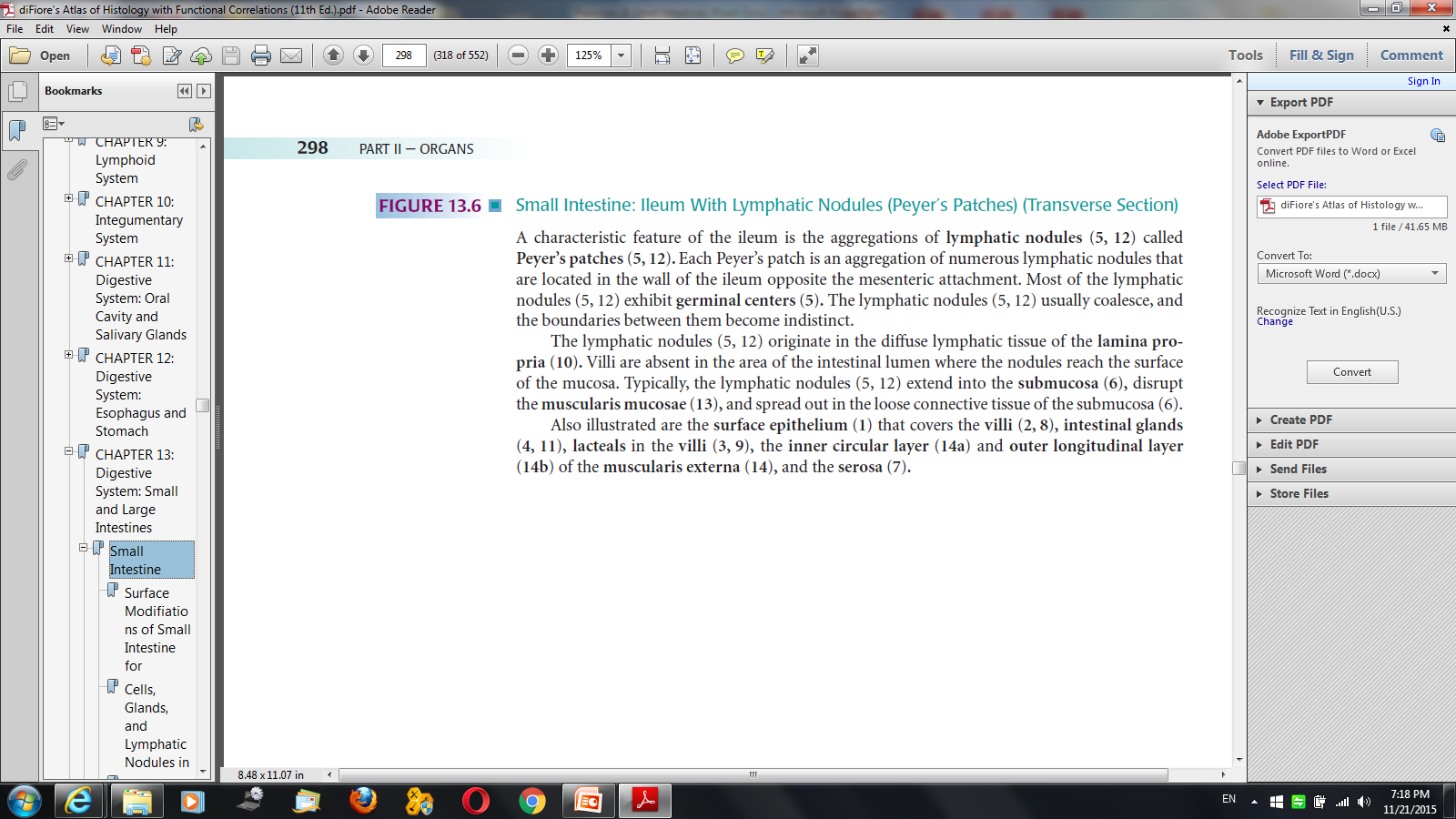 Station – 4 (Histology of The Small Intestine)
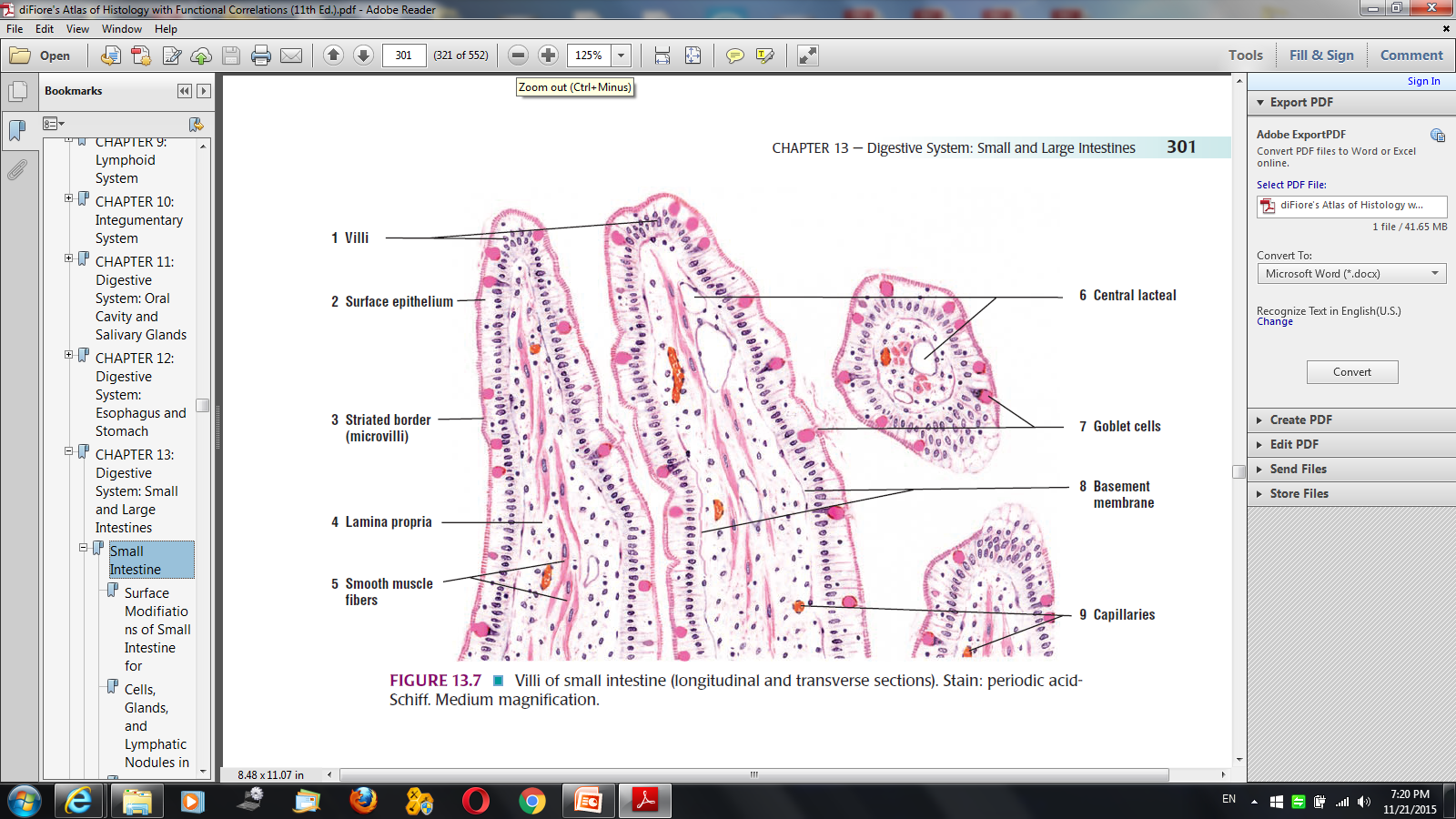 Station – 4 (Histology of The Small Intestine)
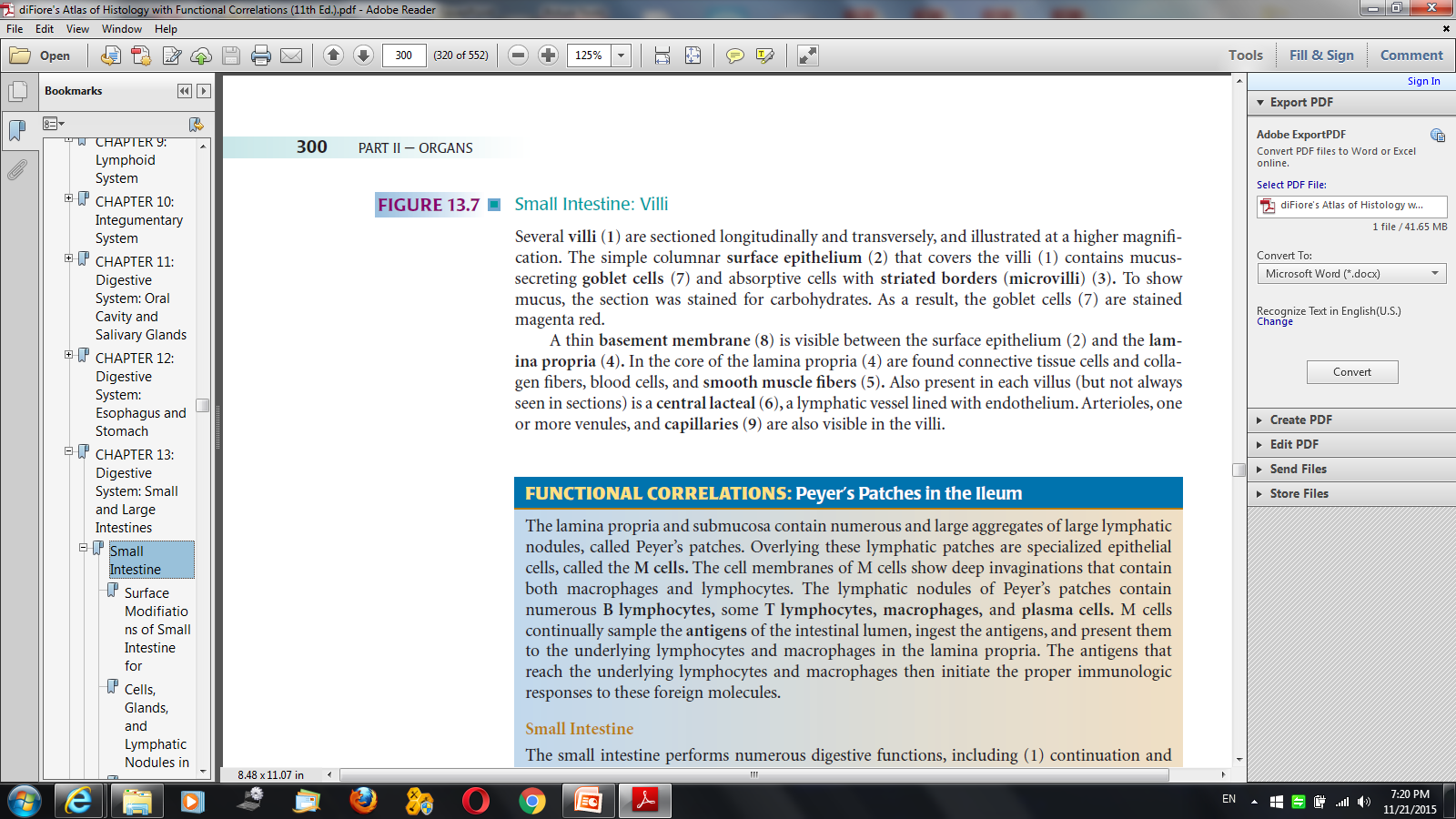 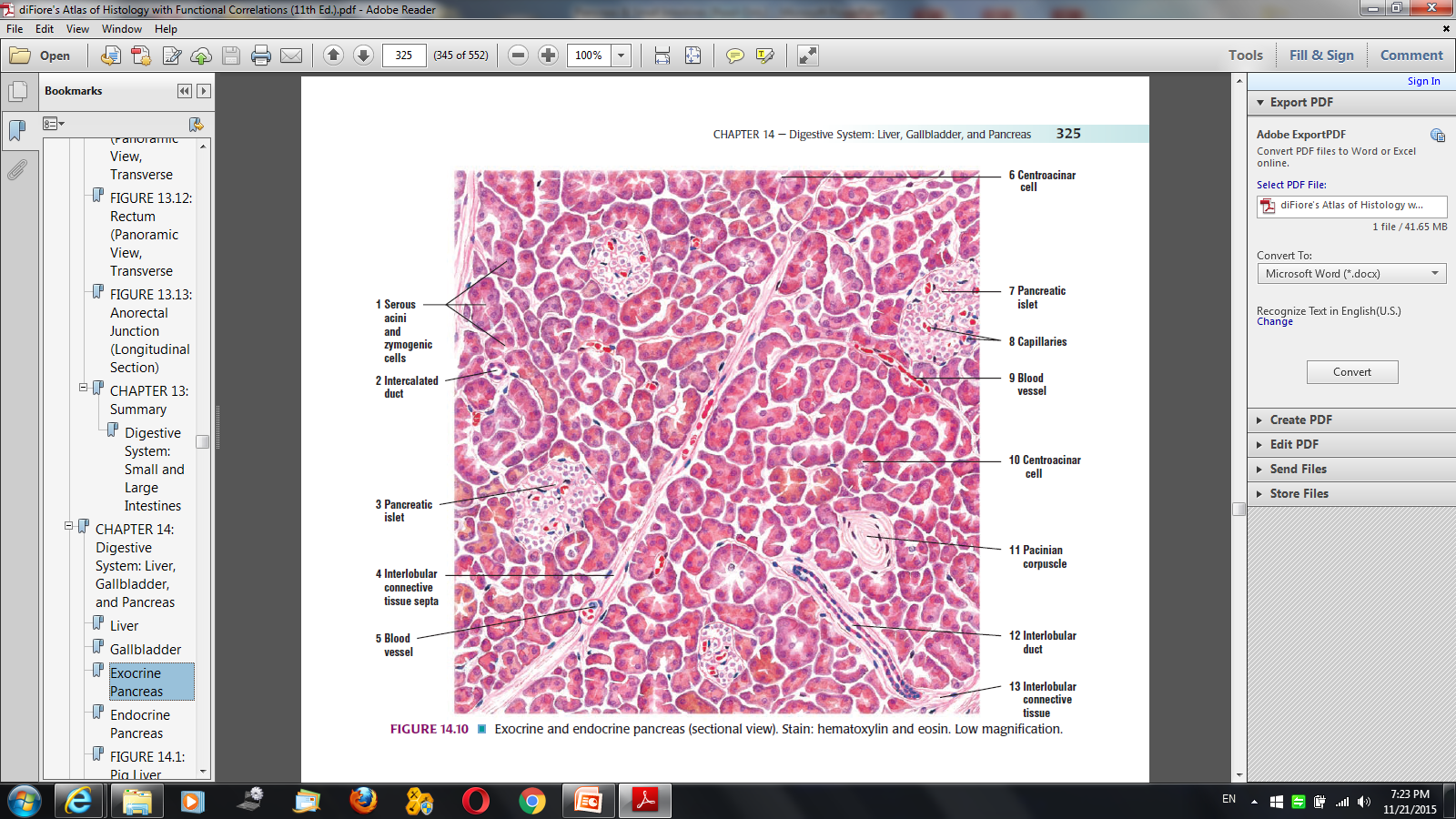 Station – 4 (Histology of The Small Intestine)
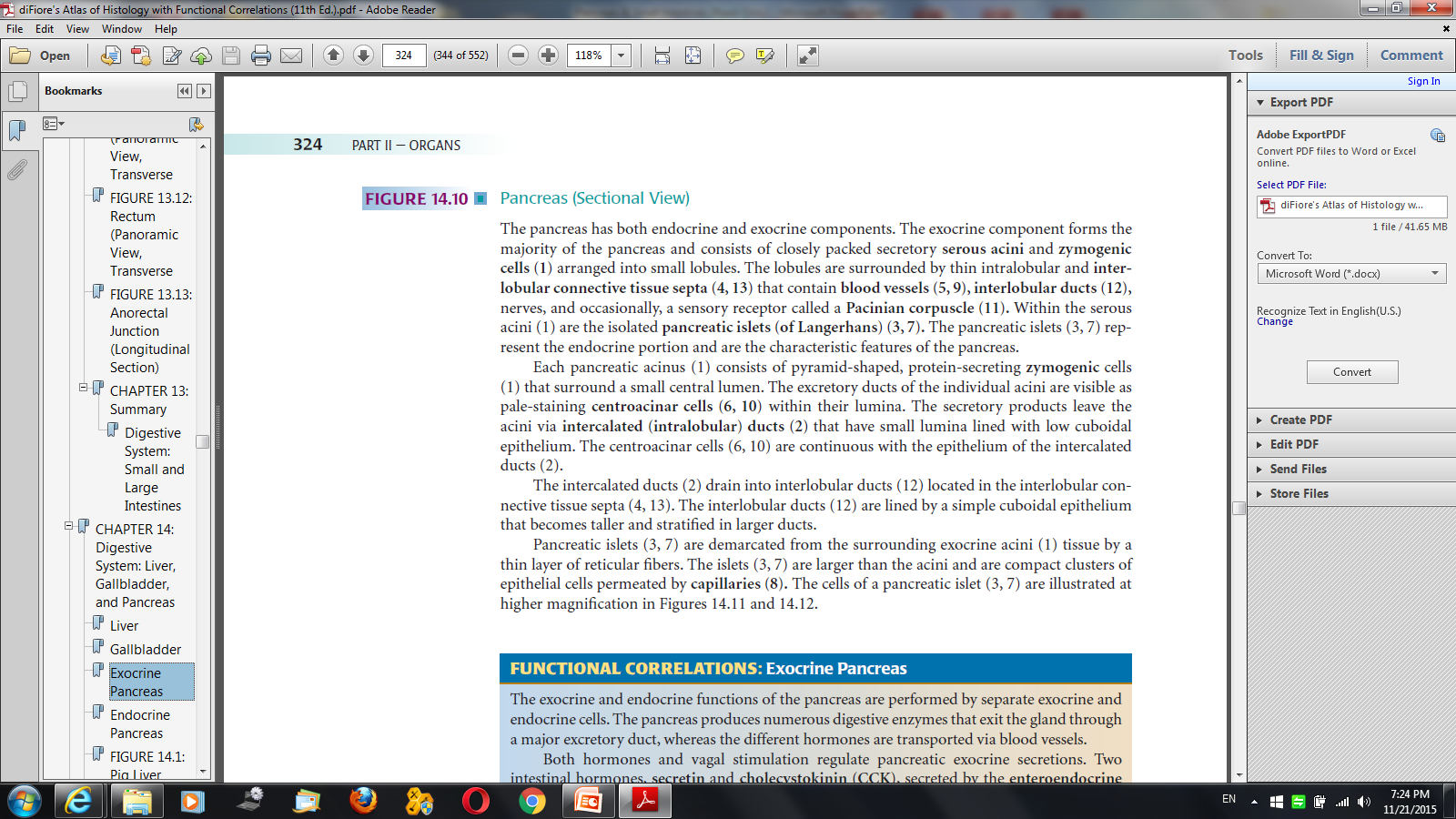 Station – 4 (Histology of The Small Intestine)
GOOD LUCK!